PEECEParents Engaging In Early Childhood Education
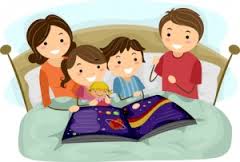 Presented by Dawn Albanese & Jackie McNair
Gwinnett County Parent Mentors
For Parents of Studentsin Grades PreK through Fifth
PEECE is a four week program that aims to nurture and develop engaged parents, helping them to positively support their child’s academic success, with an emphasis on increasing literacy skills.

Participants will learn how to:
•  Be a team member in your child’s individual education program (IEP).
•  Learn creative ways to make learning fun and engaging for your child.
•  Support your child’s early literacy development.

Participants must attend All sessions.
                     Wednesday, September 7, 2016	 	9:30 – 12:30
         	Wednesday, October 12, 2016	             	9:30 – 12:30
                     Wednesday, November 2, 2016            	9:30 – 12:30
                     Wednesday, December 7, 2016              	9:30 – 12:30

      	 Space is Limited to 30 participants

	To Reserve your Spot, Contact Dawn by August 31, 2016 at
	Dawn_Albanese@gwinnett.k12.ga.us
	(678) 301-7212
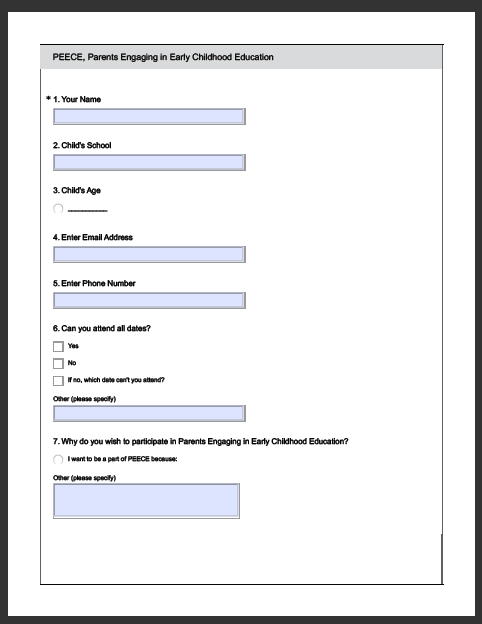 Survey Monkey Application
Session Set-Up
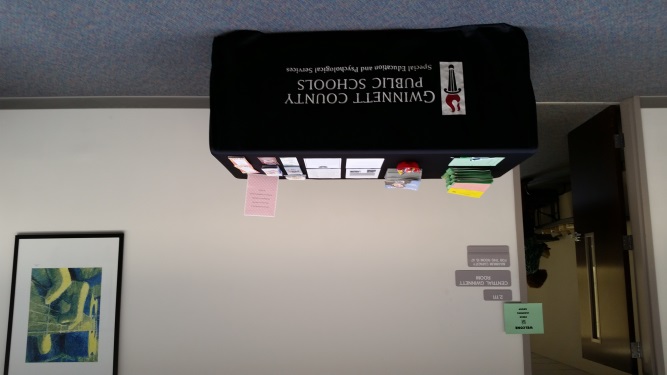 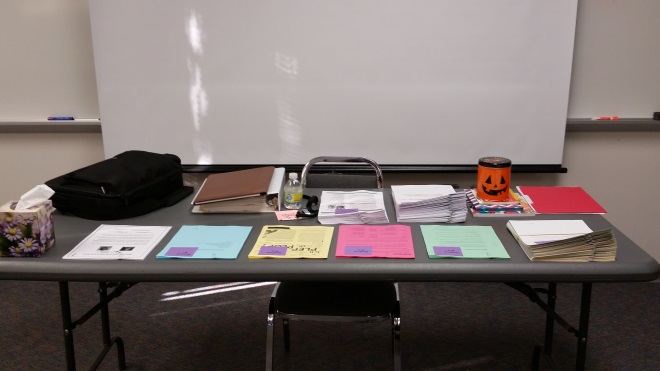 Sign-In Table
Presentation Table
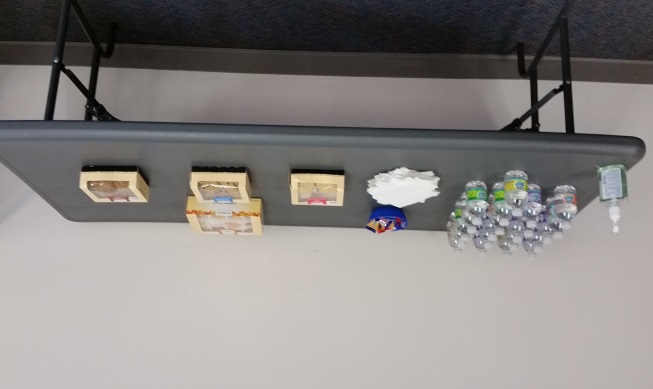 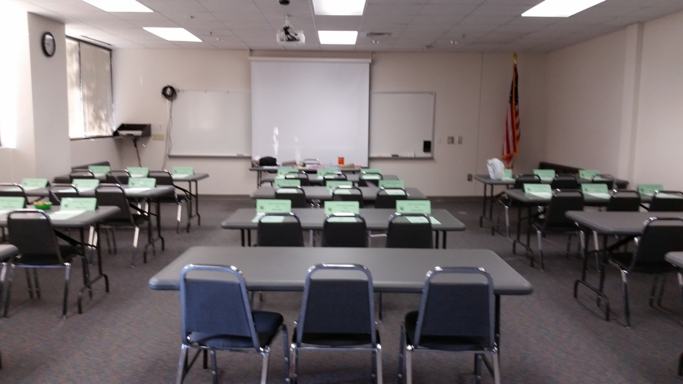 Snacks
Classroom
Review of First Meeting
Homework
Main Goals of the IEP
Who can refer a child to be evaluated for services
What information is included in the IEP
How progress is reported
If you’re interested in duplicating or doing a similar training, feel free to contact either Dawn or Jackie, with any questions you may have.
Dawn Albanese	Dawn_albanese@gwinnett.k12.ga.us
678-301-7212

Jackie McNair	Jackie_McNair@gwinnett.k12.ga.us
678-301-7149